Chongqing University of Technology
ATAI
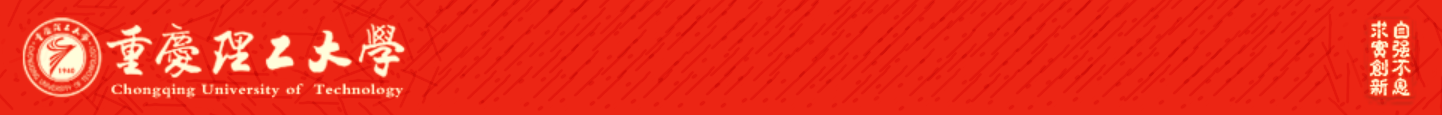 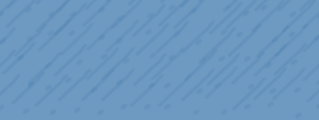 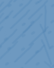 Advanced Technique of Artificial  Intelligence
Chongqing University of Technology
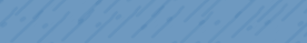 Learning Implicit Sentiment in Aspect-based Sentiment Analysis 
with Supervised Contrastive Pre-Training （EMNLP_2021）
Zhengyan Li , Yicheng Zou , Chong Zhang , Qi Zhang and Zhongyu Wei 
Shanghai Key Laboratory of Intelligent Information Processing, 
School of Computer Science, Fudan University, Shanghai, China 
School of Data Science, Fudan University 
{lizy19,yczou18,chongzhang20,qz,zywei}@fudan.edu.cn
2021.12.26  •  ChongQing
Reported by Lele  Duan
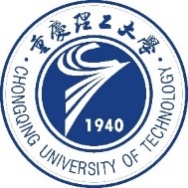 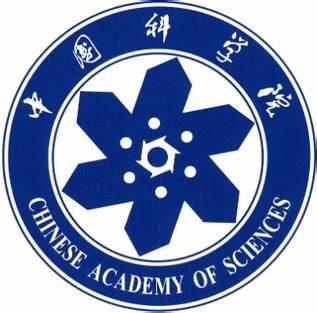 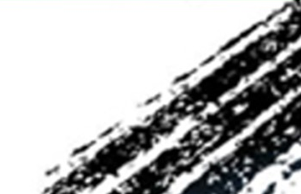 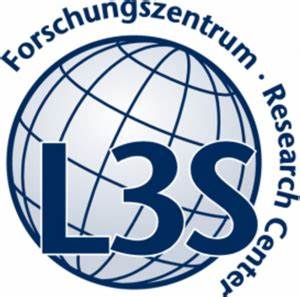 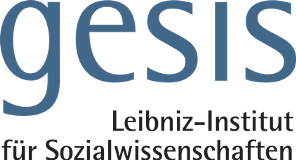 Code & dataset:https://github.com/Tribleave/SCAPT-ABSA
Chongqing University of Technology
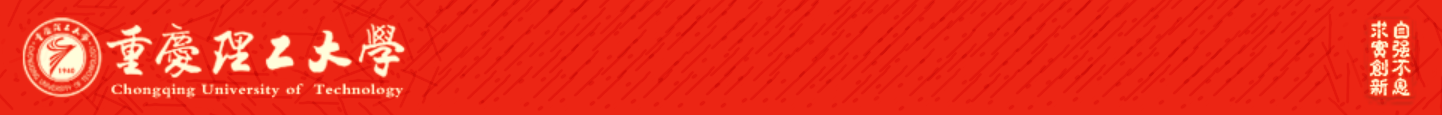 ATAI
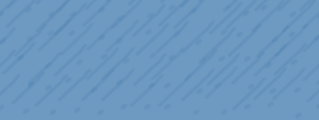 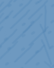 Advanced Technique of Artificial  Intelligence
Chongqing University of Technology
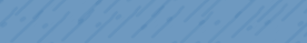 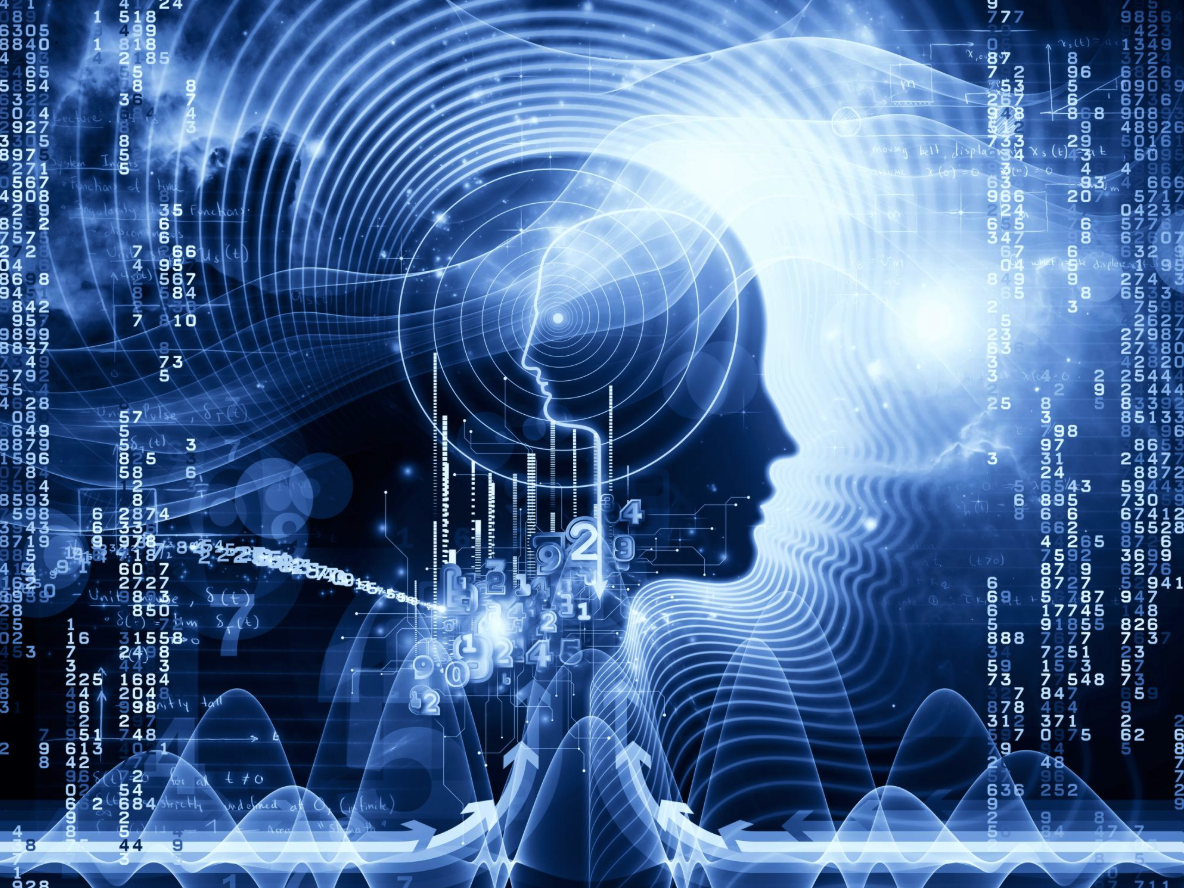 1.Background
2.Method
3.Experiments
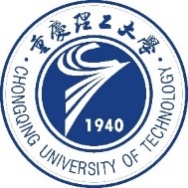 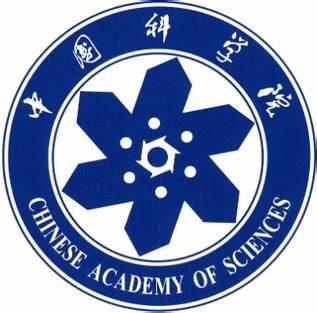 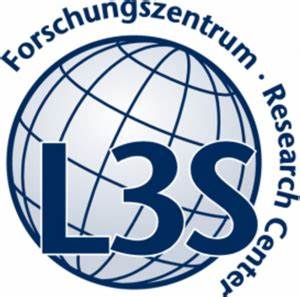 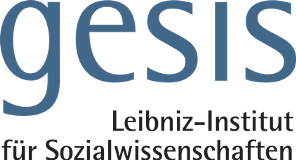 Background
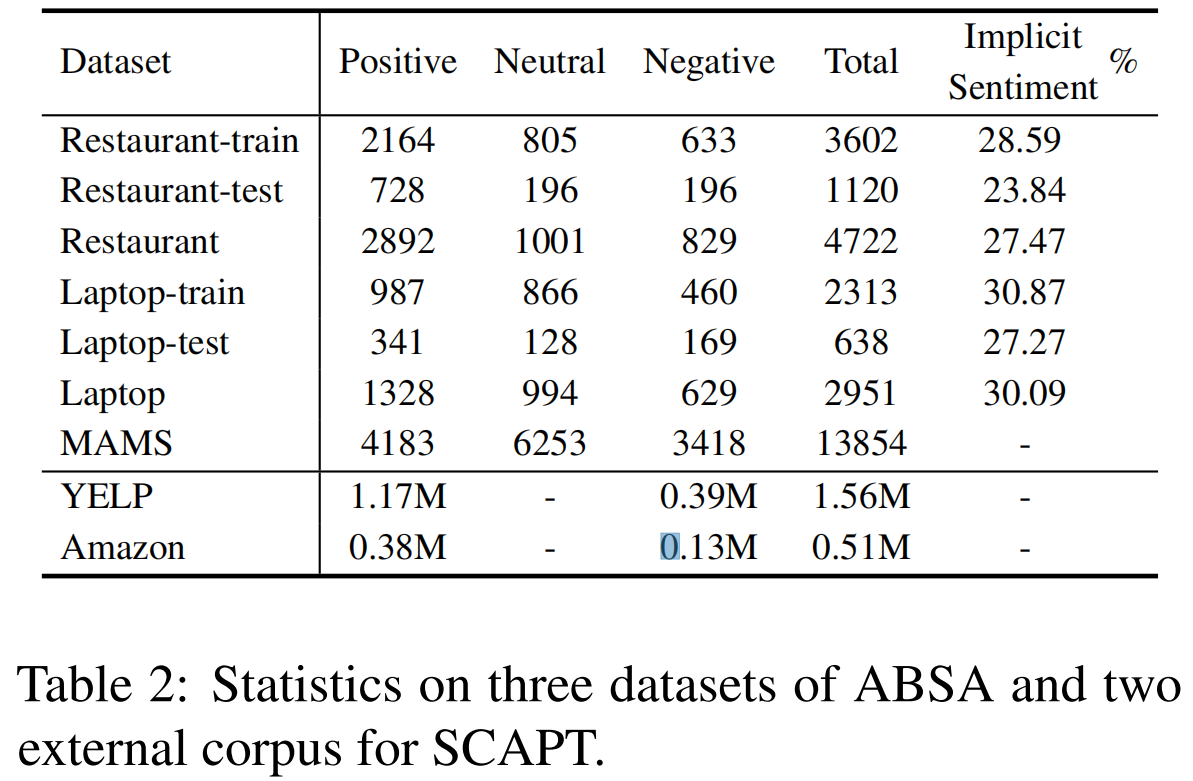 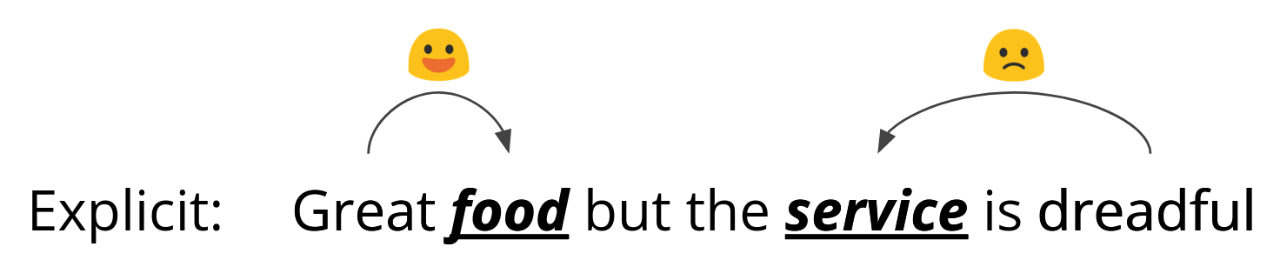 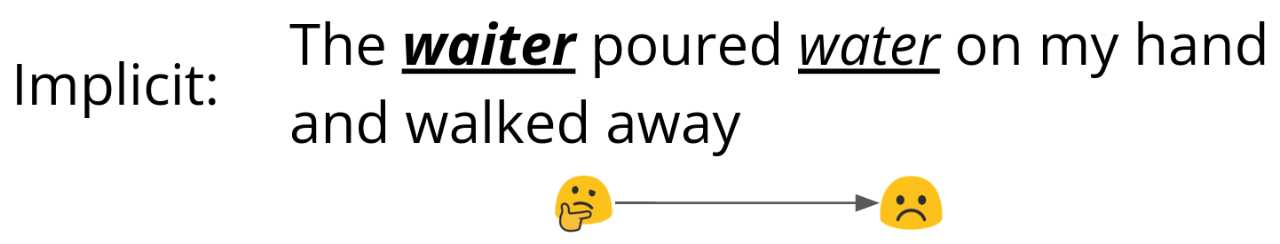 Specifically, we adopt Yelp when dealing with Restaurant or MAMS, and Amazon for Laptop.
Method
Over view
Supervised Contrastive Pre-training
Aspect-Aware Fine-tuning
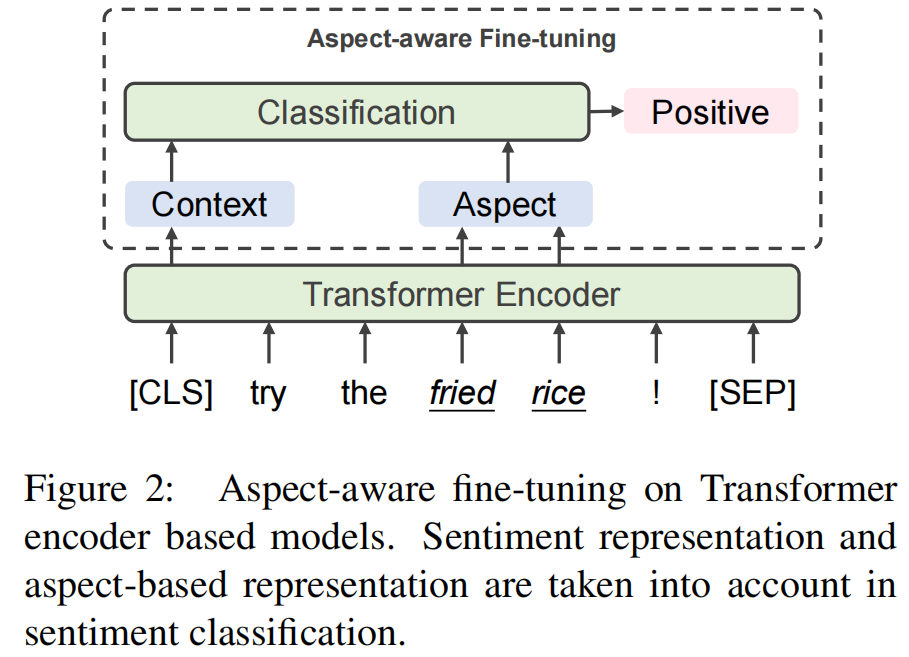 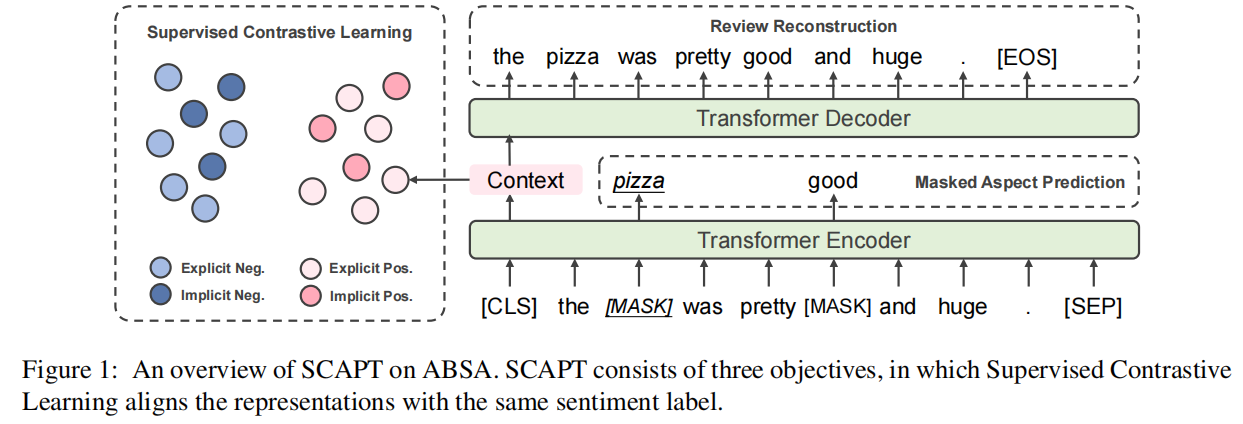 Specifically, we adopt Yelp when dealing with Restaurant or MAMS, and Amazon for Laptop.
Method
Supervised Contrastive Pre-training
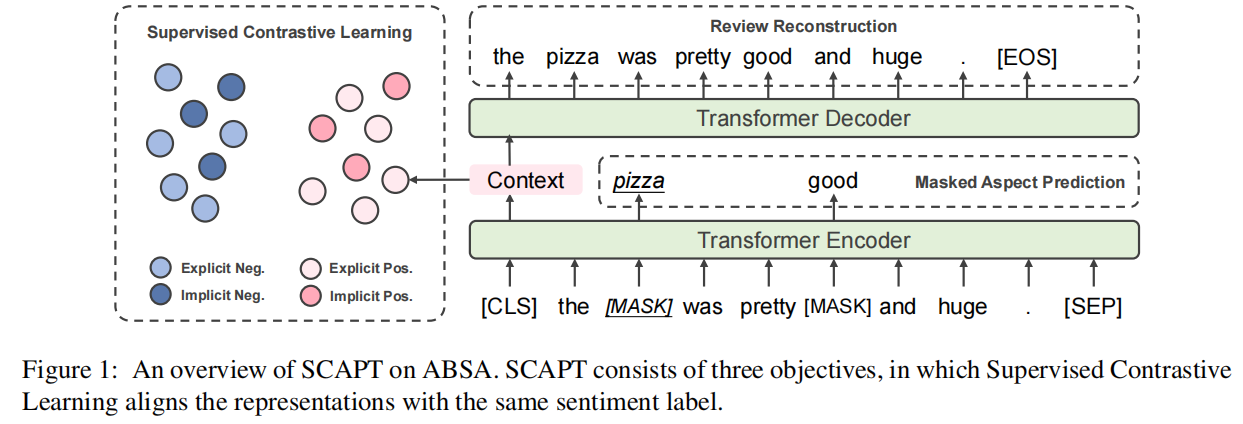 Transformer Encoder Backbone
Retrieved review corpus                                              ,
the          sentence       is labeled with      .
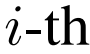 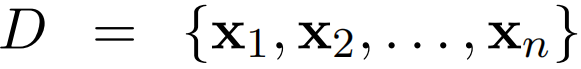 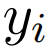 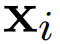 Formatting the input sentence as:
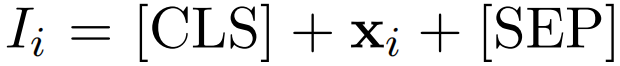 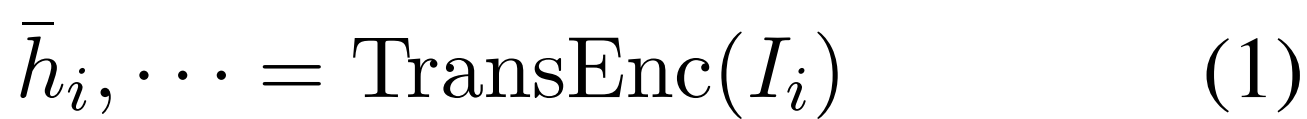 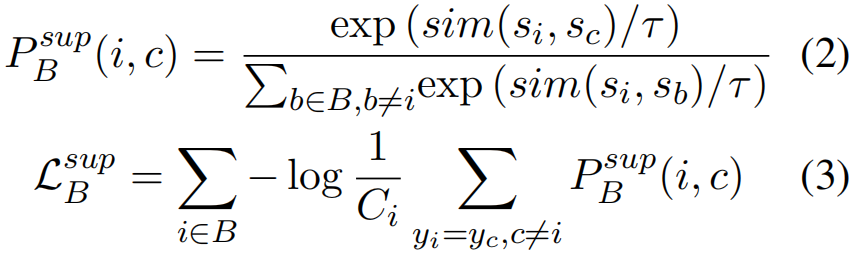 Supervised Contrastive Learning
For              within a batch B, sentiment representation:
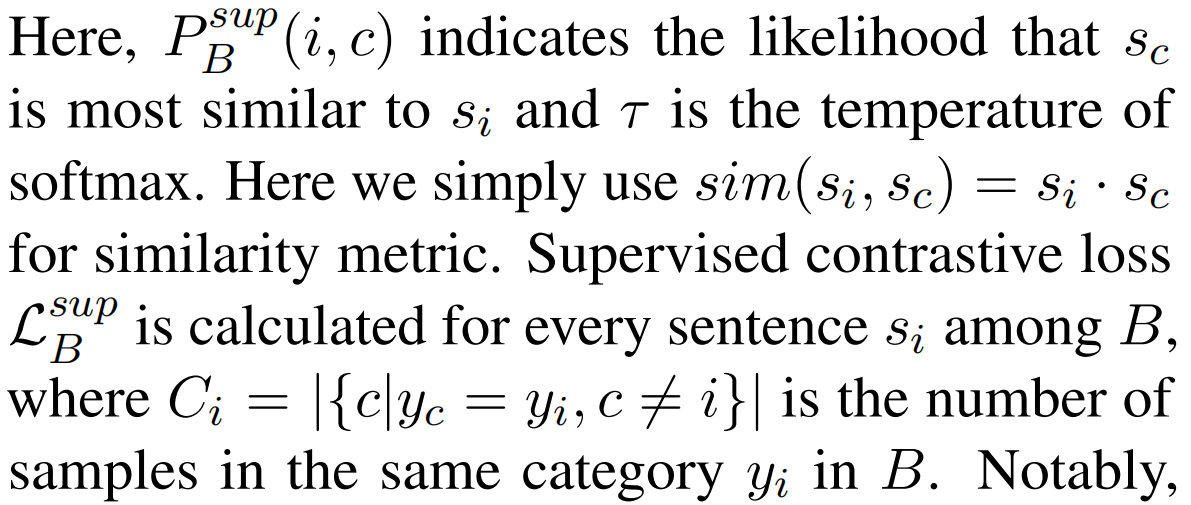 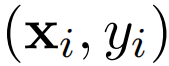 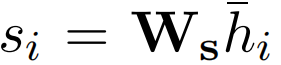 Method
Supervised Contrastive Pre-training
Review Reconstruction
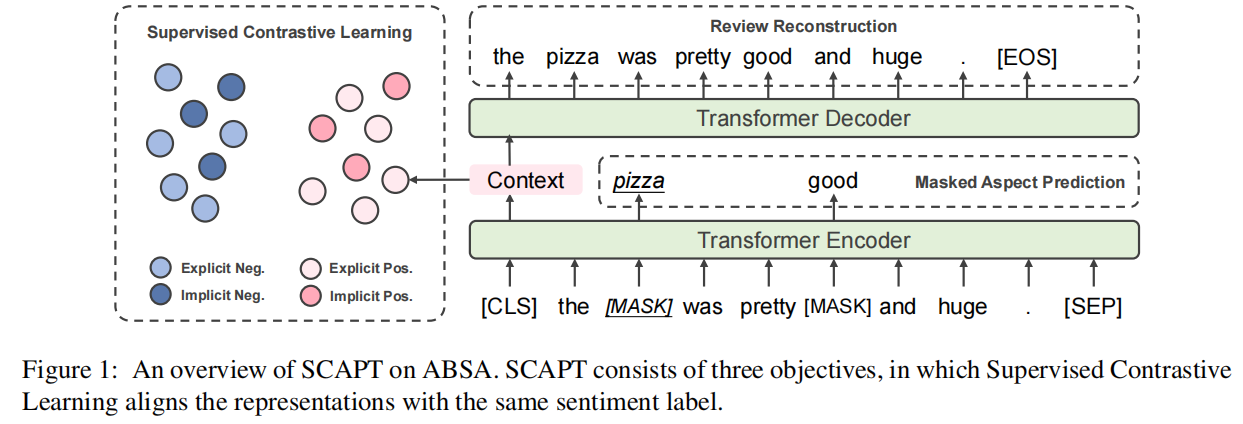 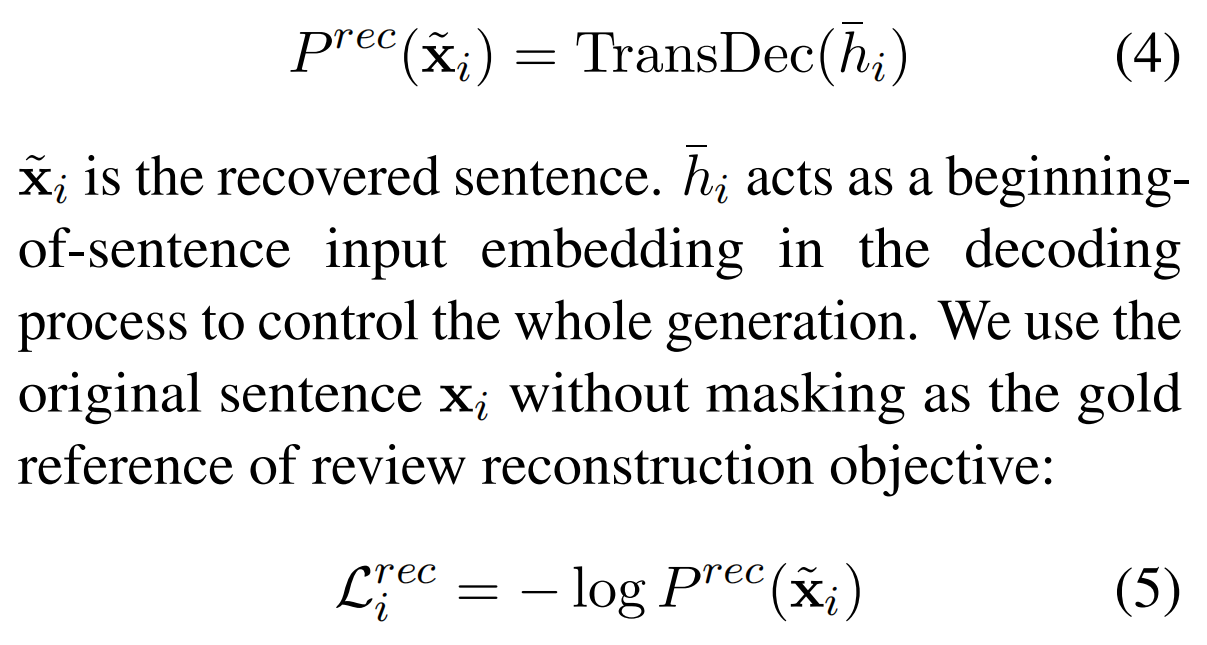 Masked Aspect Prediction
Joint Training
Aspect Span Masking
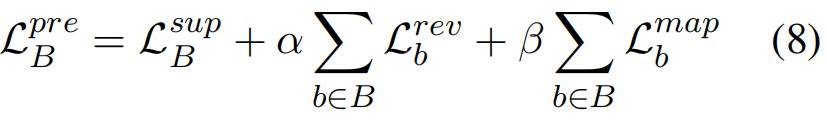 Random Masking
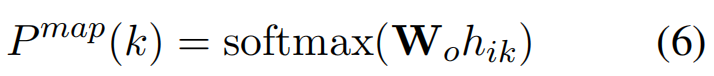 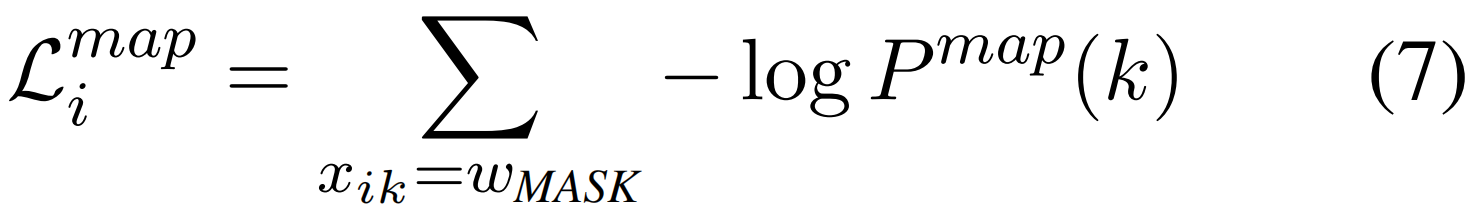 Method
Aspect-Aware Fine-tuning
Aspect-based Representation
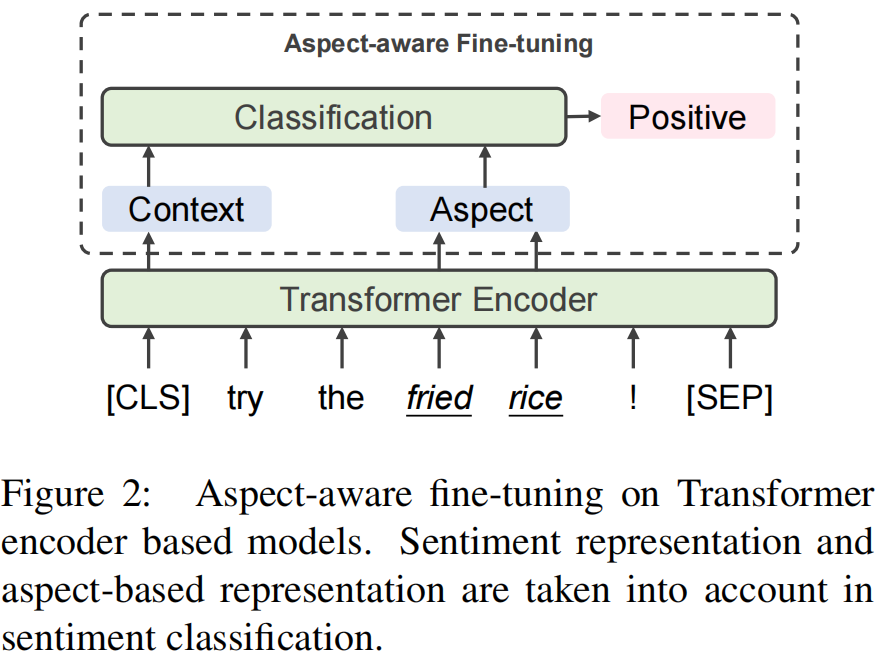 Specifically, let        be the token index in aspect       , 
we average the hidden state       for all                to 
acquire aspect-based representation:
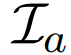 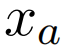 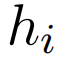 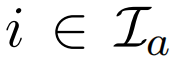 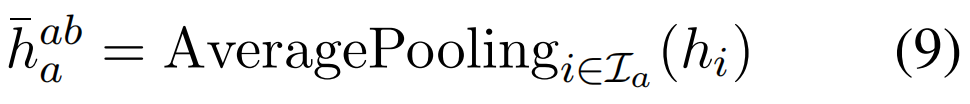 Representation Combination
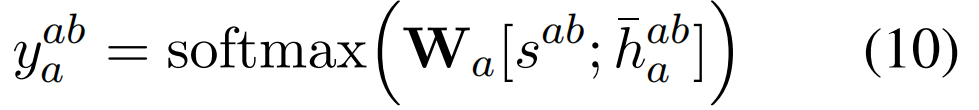 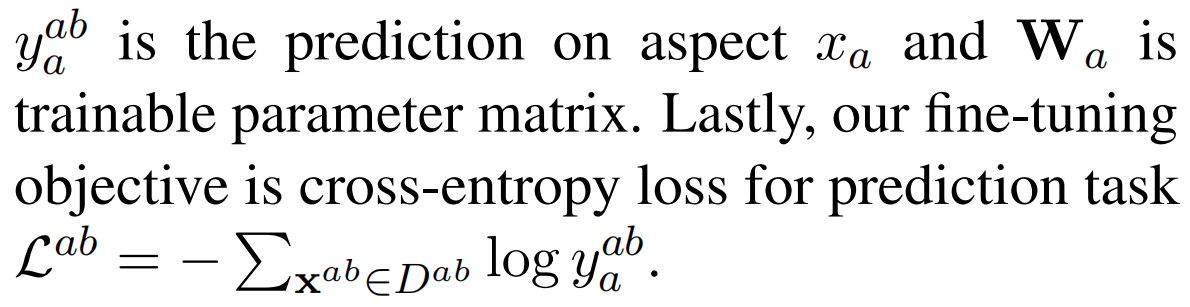 Experiment
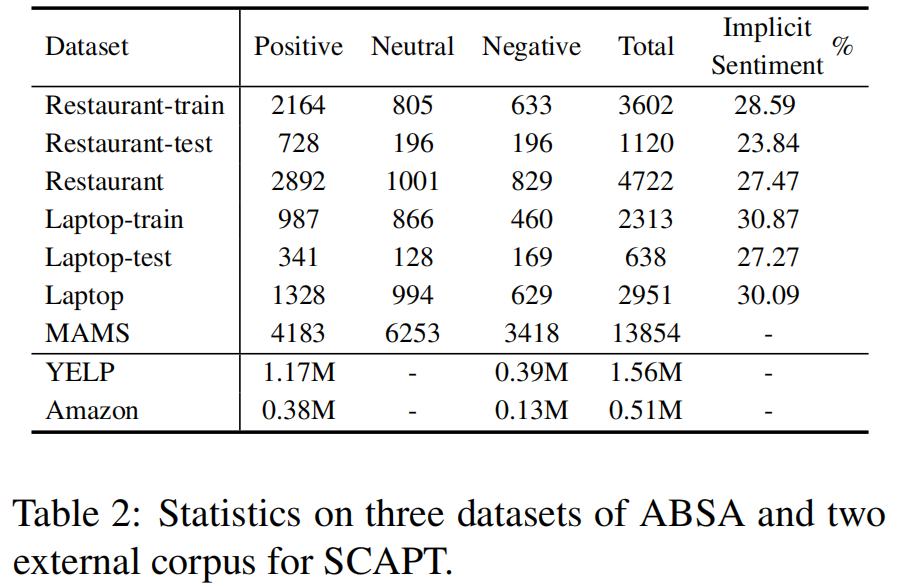 Specifically, we adopt Yelp when dealing with Restaurant or MAMS, 
and Amazon for Laptop.
Experiment
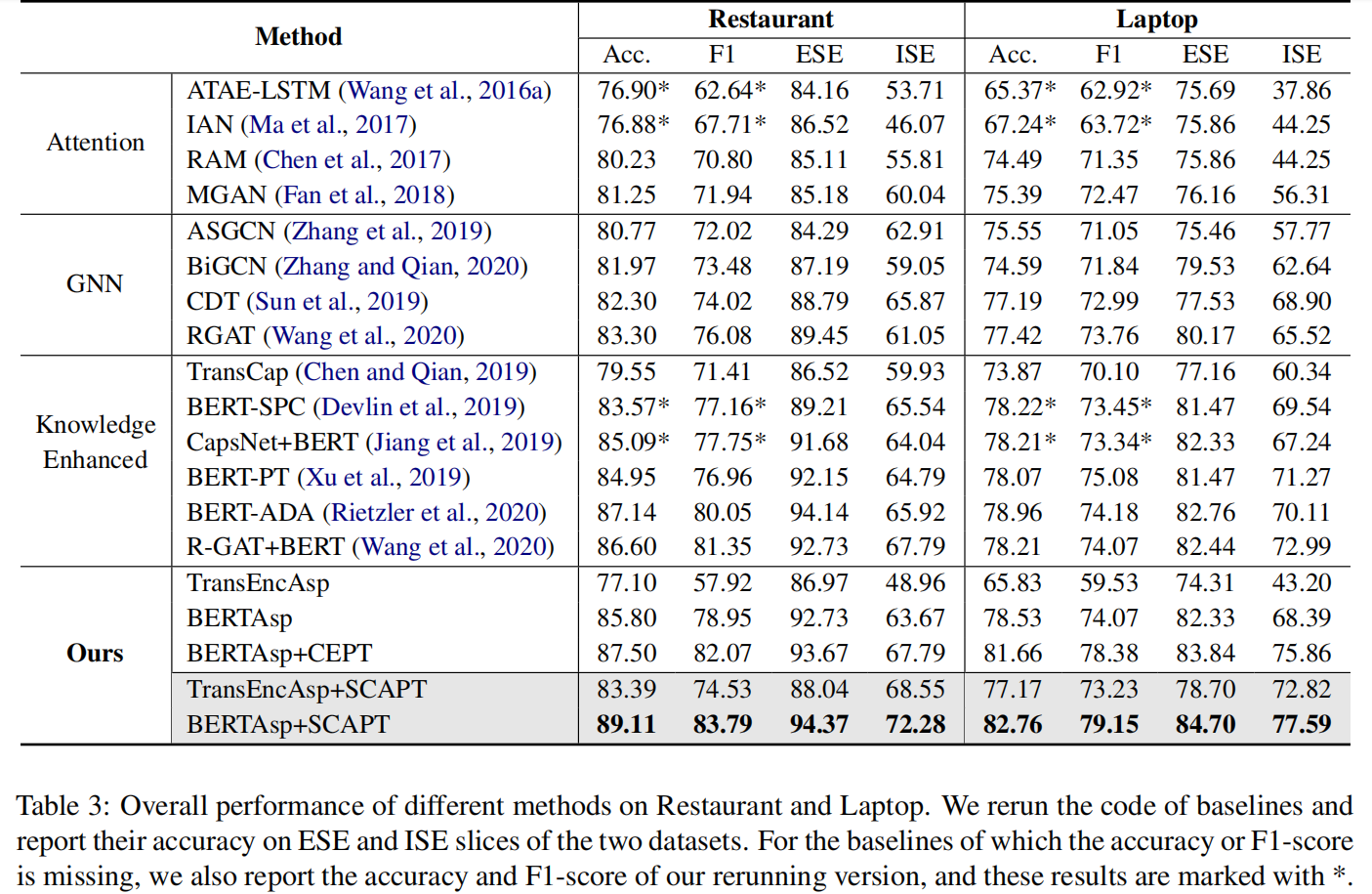 TransEncAsp: Directly apply aspect-aware fine-tuning on randomly initialized Transformer encoder without pre-training.
BERTAsp: Directly apply aspect-aware fine-tuning on BERT-base.  
• BERTAsp+CEPT: Merely replace the supervised contrastive learning loss with cross-entropy loss in SCAPT. Other settings are the same as BERTAsp+SCAPT.
Experiment
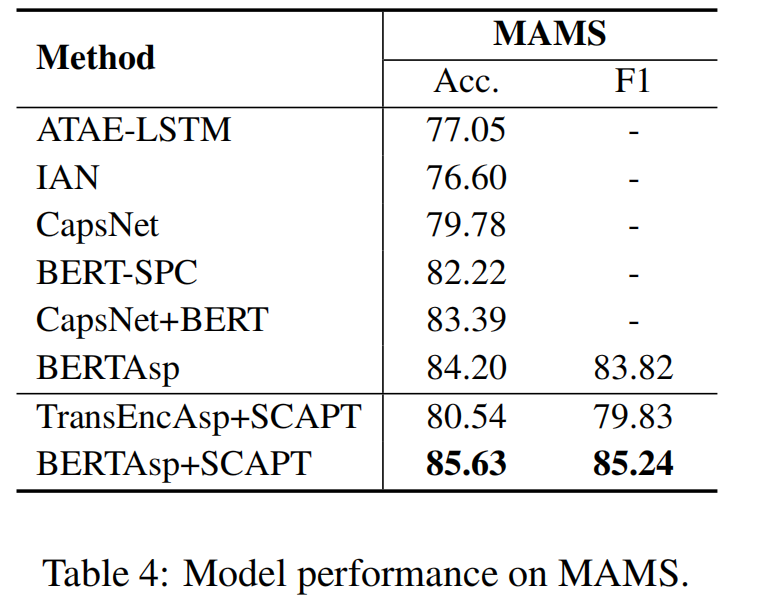 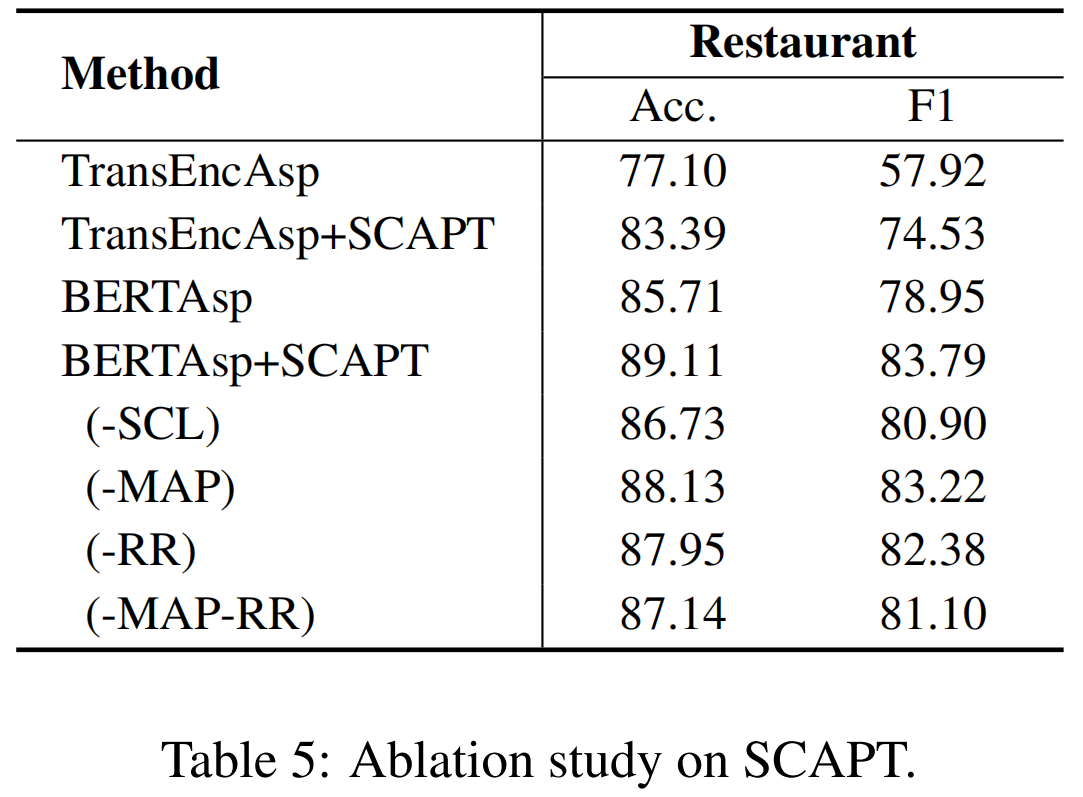 Supervised Contrastive Learning loss (SCL)
Masked Aspect Prediction(MAP)
Review Reconstruction (RR)
Experiment
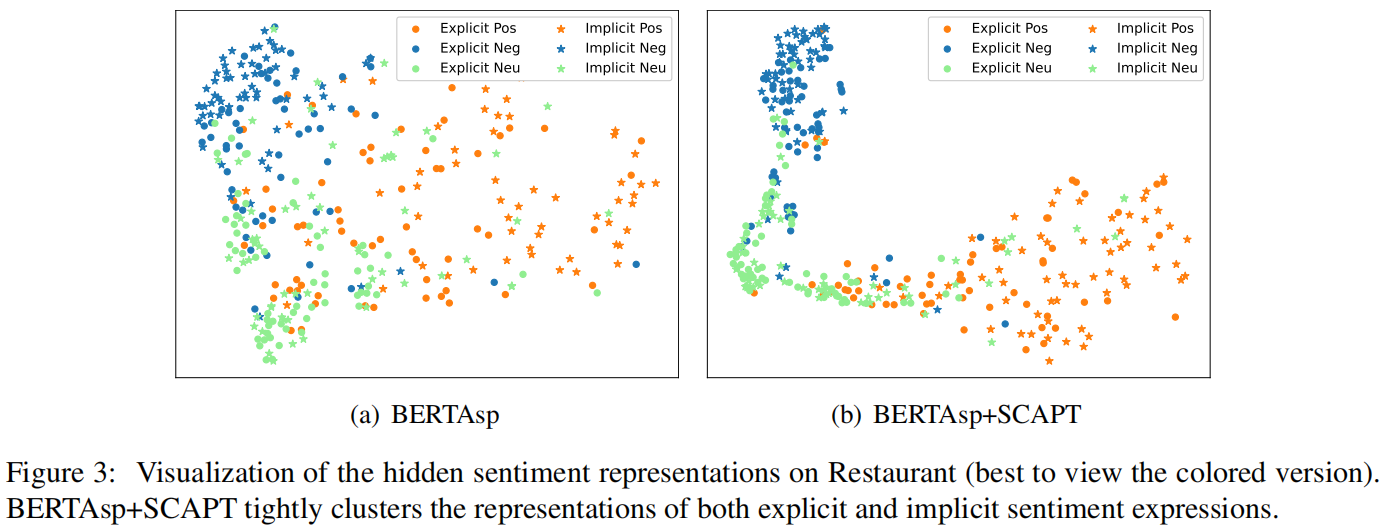 Experiment
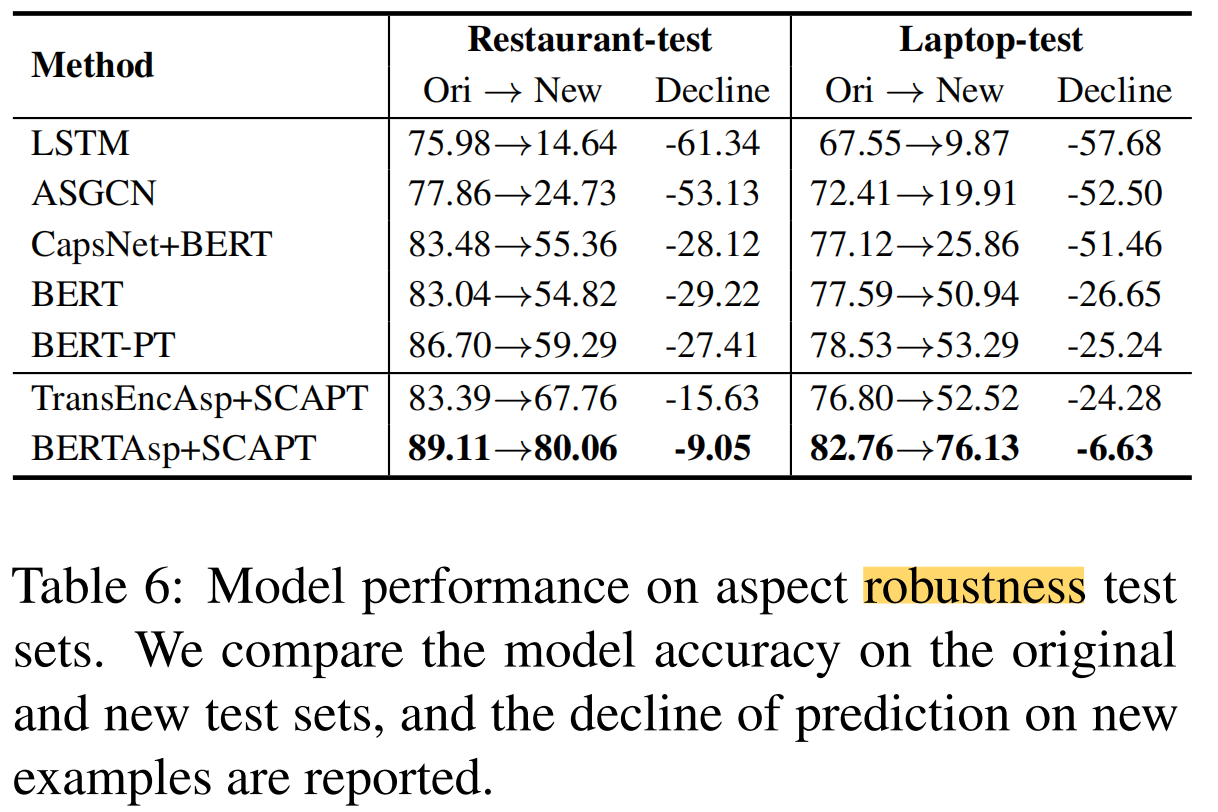 Applying several perturbations on reviews from Restaurant and Laptop.

Introducing transformations from various linguistic perspectives.

The test sets are designed to probe whether models could distinguish the sentiment of the target aspect from the non-target aspects and unrelated information.
Chongqing University of Technology
ATAI
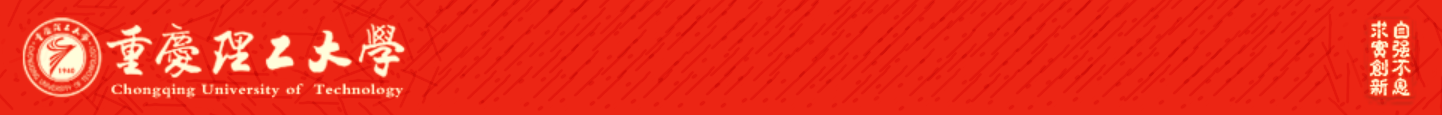 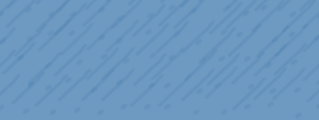 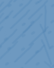 Advanced Technique of Artificial  Intelligence
Chongqing University of Technology
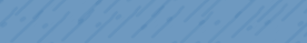 Thank you!
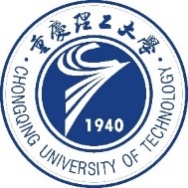 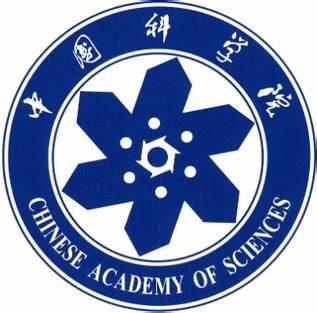 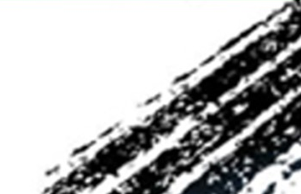 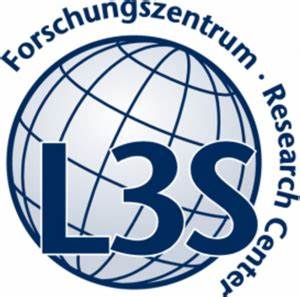 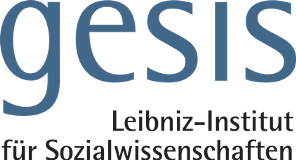